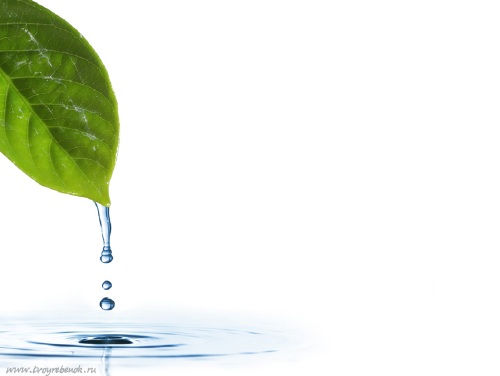 (900: 30+ 25) *10 :55 =
10
5
(900: 30+ 25) :11 - 0 =
0
(850 – 50): 4*10 - 2000 =
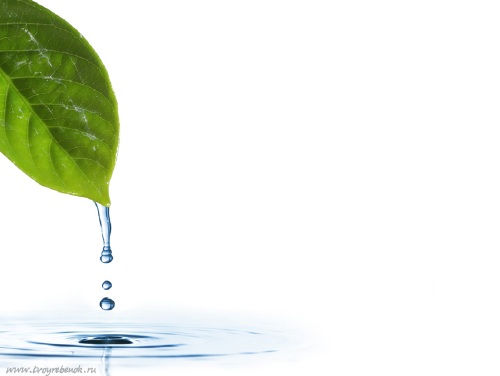 2 т = 
2 ц =
4т 2 ц = 
5 ц 200 кг =
2000 кг
200 кг
4200 кг
700 кг
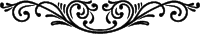 В бидон  Доля налила
 молоко.
Какая часть бидона 
занята молоком?
Какую   часть   поля   вспахал   Доль?
1
5
6
4
Числитель
5
2
7
6
Знаменатель
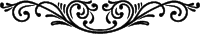 Какую часть всех яблок  внуки положили в тарелку?
[Speaker Notes: Пригласите к компьютеру ученика]
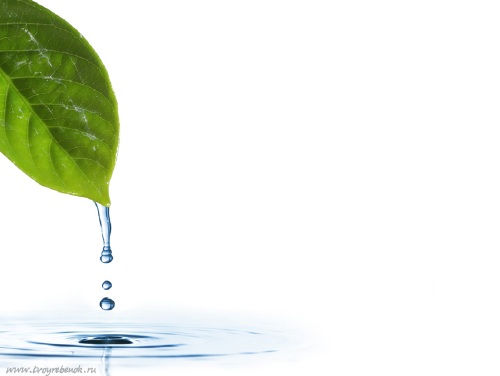 Без ног и без крыльев оно,
Быстро летит не догонишь его.
Время
Секунда, минута, час, сутки, месяц, год, век.
Год, минута, сутки, секунда, час, век, месяц.
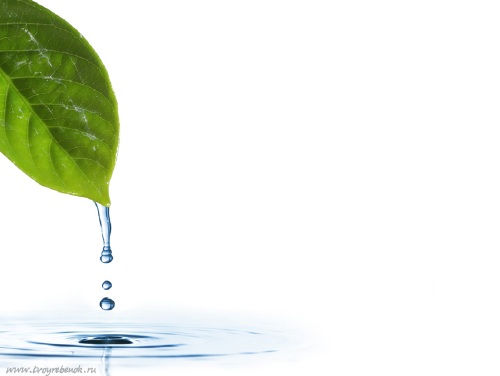 Из  словаря Ожегова
1. 1/60 часть минуты, основная единица времени в Международной системе единиц. Подожди одну секунду (очень недолго). Сию секунду (сейчас, очень скоро или только что).
2. В математике: единица измерения углов, равная 1/3600 части градуса.
3. В музыке: вторая ступень гаммы, а также интервал, охватывающий две ступени звукоряда. Малая с. Большая с.
Секундомер
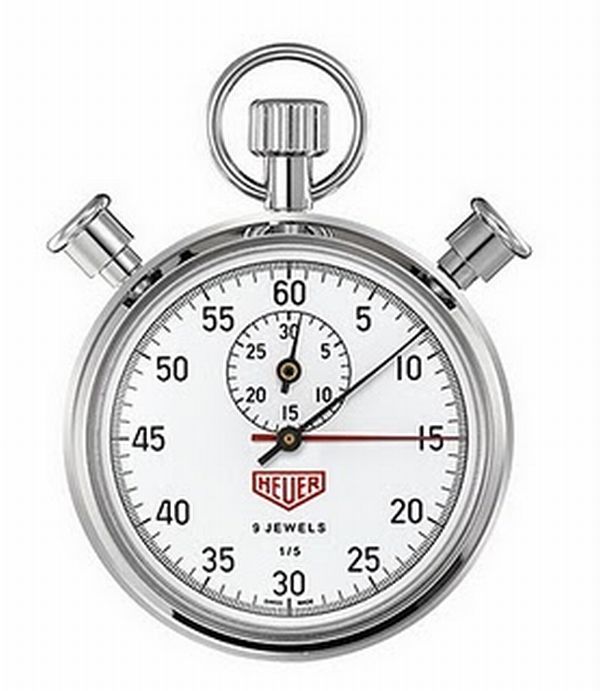 Часы
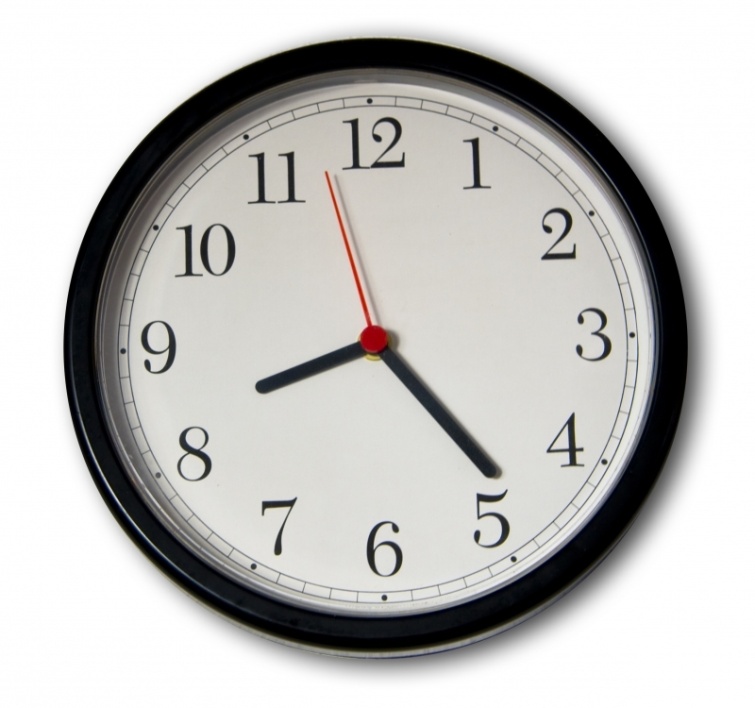 Секунда (с)
1 мин = 60 с
1 ч =           =
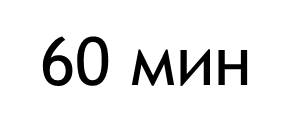 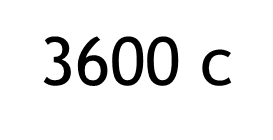 Секунда  - 1/60 часть минуты, основная единица времени
Секундомер - прибор для измерения времени в секундах.
Ресурсы:
Задания на нахождение долей взяты с интернета. Спасибо автору.